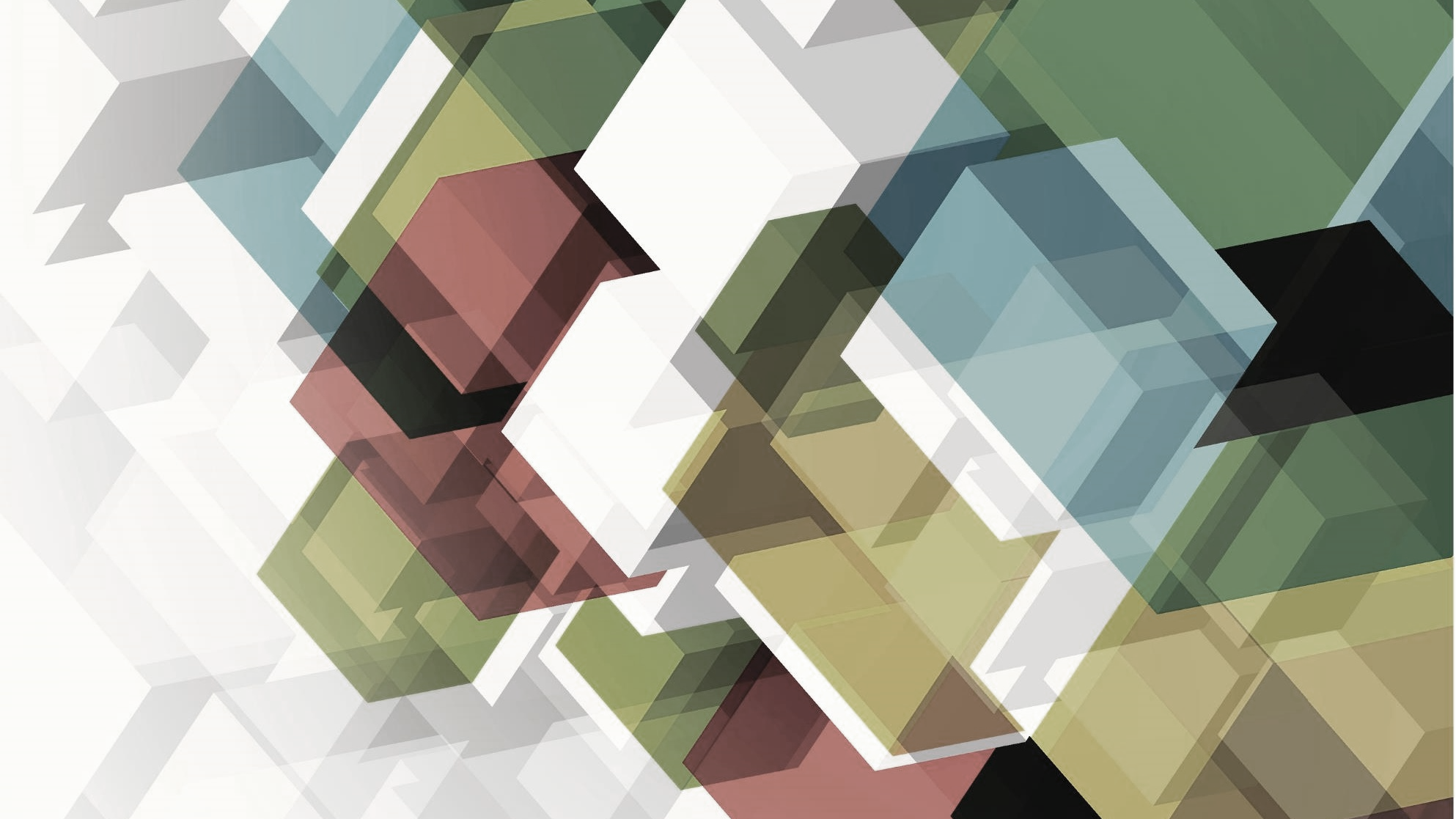 CHRIST ABOVE ALL
JoLynn Gower
Spring 2020
493-6151
jgower@guardingthetruth.org
Lesson 8
VERSE FOR THE JOURNEY
Colossians 3:1-2  Therefore if you have been raised up with Christ, keep seeking the things above, where Christ is, seated at the right hand of God.  Set your mind on the things above, not on the things that are on earth 
Mind: phroneo: understanding, attitude
We have considered the fact that deceived and deluded people are easy prey for the enemy
It doesn’t take long for the enemy to assess vulnerability and begin a plan to take us captive
Today we will consider the level of personal discipline and morality that is required to prevent us from falling victim to these sorts of things
It is important to declare and defend the truth
WE MUST ALSO DEMONSTRATE IT!
THINGS ABOVE
Colossians 3:1-3 Therefore if you have been raised up with Christ, keep seeking the things above, where Christ is, seated at the right hand of God. Set your mind on the things above, not on the things that are on earth. For you have died and your life is hidden with Christ in God. 
In pagan cultures, belief and behavior had little correlation
Substitution: Christ died for us
Identification: we died with Him; we are “in Christ” through the Holy Spirit; so Paul says we died with Him
Titus 1:15-16  To the pure, all things are pure; but to those who are defiled and unbelieving, nothing is pure, but both their mind and their conscience are defiled.  They profess to know God, but by their deeds they deny Him, being detestable and disobedient and worthless for any good deed.
ALIVE WITH CHRIST
Ephesians 2:4-7  But God, being rich in mercy, because of His great love with which He loved us, even when we were dead in our transgressions, made us alive together with Christ (by grace you have been saved), and raised us up with Him, and seated us with Him in the heavenly places in Christ Jesus, so that in the ages to come He might show the surpassing riches of His grace in kindness toward us in Christ Jesus. 
Romans 8:31-34 If God is for us, who is against us? He who did not spare His own Son, but delivered Him over for us all, how will He not also with Him freely give us all things?  Who will bring a charge against God's elect? God is the one who justifies; who is the one who condemns? Christ Jesus is He who died, yes, rather who was raised, who is at the right hand of God, who also intercedes for us.
MOTIVATION
The motivation and strength for our lives should come from heaven and not from earth
It follows that God will give us things to do while we are on earth
When God says “go” we must go; if God says “wait” we must wait
Fear is a powerful deterrent
Numbers 13:30-31 Then Caleb quieted the people before Moses and said, "We should by all means go up and take possession of it, for we will surely overcome it." But the men who had gone up with him said, "We are not able to go up against the people, for they are too strong for us." 
Numbers 14:4  So they said to one another, "Let us appoint a leader and return to Egypt."
WHAT HAS TO GO?
For a beautiful garden, you have to pull some weeds
Colossians 3:5-8 Therefore consider the members of your earthly body as dead to immorality, impurity, passion, evil desire, and greed, which amounts to idolatry. For it is because of these things that the wrath of God will come upon the sons of disobedience, and in them you also once walked, when you were living in them. 
Romans 12:1-2 Therefore I urge you, brethren, by the mercies of God, to present your bodies a living and holy sacrifice, acceptable to God, which is your spiritual service of worship. And do not be conformed to this world, but be transformed by the renewing of your mind, so that you may prove what the will of God is, that which is good and acceptable and perfect.
PLANT SOME SEEDS
James 2:14-17  What use is it, my brethren, if someone says he has faith but he has no works? Can that faith save him?  If a brother or sister is without clothing and in need of daily food, and one of you says to them, "Go in peace, be warmed and be filled," and yet you do not give them what is necessary for their body, what use is that? Even so faith, if it has no works, is dead, being by itself. 
Matthew 13:13-15 "Therefore I speak to them in parables; because while seeing they do not see, and while hearing they do not hear, nor do they understand. "In their case the prophecy of Isaiah is being fulfilled, which says, 'YOU WILL KEEP ON HEARING, BUT WILL NOT UNDERSTAND; YOU WILL KEEP ON SEEING, BUT WILL NOT PERCEIVE;
SPECIFIC WEEDS
Colossians 3:5-9  Therefore consider the members of your earthly body as dead to immorality, impurity, passion, evil desire, and greed, which amounts to idolatry. For it is because of these things that the wrath of God will come upon the sons of disobedience, and in them you also once walked, when you were living in them. But now you also, put them all aside: anger, wrath, malice, slander, and abusive speech from your mouth. Do not lie to one another…
Sins in good favor – acceptable social sins—the ones that we unfortunately get used to
Romans 6:4 Therefore we have been buried with Him through baptism into death, so that as Christ was raised from the dead through the glory of the Father, so we too might walk in newness of life.
NEW FOR OLD
Colossians 3:9-11  Do not lie to one another, since you laid aside the old self with its evil practices, and have put on the new self who is being renewed to a true knowledge according to the image of the One who created him—  renewal in which there is no distinction between Greek and Jew, circumcised and uncircumcised, barbarian, Scythian, slave and freeman, but Christ is all, and in all. 
A non-Greek was a “barbarian” in their culture
A Scythian was the worst of the worst, uncouth and savage
New: neos   renewed: anakainoo
2 Corinthians 5:17  Therefore if anyone is in Christ, he is a new creature; the old things passed away; behold, new things have come.
IMAGE RESTORATION
When sin entered, the image of God in man became skewed
In Christ, the image is being renewed according to the image of our creator
We grow in knowledge of the Word of God
We are transformed by the Spirit of God
We are renewed into the image of God
No nationalities: neither Jew nor Greek
No recognition of former religious differences (neither circumcised or uncircumcised)
No cultural distinctions (no status advantage)
No economic or political status (slave or free)
In the letter to the Galatians, Paul makes an even further observation: neither male nor female
[Speaker Notes: HEN]
RACE, COLOR, SOCIAL STANDING
Race, color, or social/educational standing clearly have no place in the church Paul is describing
Colossians 3:12-14  So, as those who have been chosen of God, holy and beloved, put on a heart of compassion, kindness, humility, gentleness and patience; bearing with one another, and forgiving each other, whoever has a complaint against anyone; just as the Lord forgave you, so also should you. Beyond all these things put on love, which is the perfect bond of unity. 
Colossians 3:15-16 Let the peace of Christ rule in your hearts, to which indeed you were called in one body; and be thankful. Let the word of Christ richly dwell within you, with all wisdom teaching and admonishing one another…
THE PEACE OF CHRIST
Peace: eirene: the absence of conflict or confusion
Philippians 4:4-7  Rejoice in the Lord always; again I will say, rejoice! Let your gentle spirit be known to all men. The Lord is near. Be anxious for nothing, but in everything by prayer and supplication with thanksgiving let your requests be made known to God. And the peace of God, which surpasses all comprehension, will guard your hearts and your minds in Christ Jesus. 
Guard: phroureo: to be an advance sentinel
Colossians 3:17  Whatever you do in word or deed, do all in the name of the Lord Jesus, giving thanks through Him to God the Father. 
Wherever we go, we bear the name of Christ